NatMEGThe Swedish National Facility for Magnetoencephalography
NatMEG Project Proposal
<YOUR PROJECT NAME HERE>
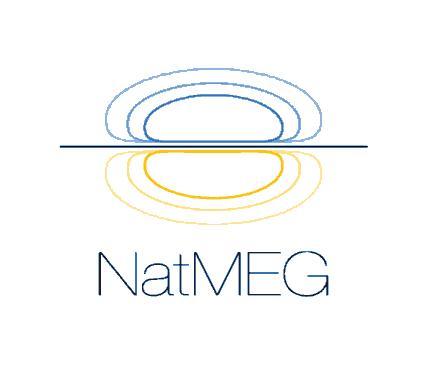 Background
Literature search
Research question
Operationalized test variables
Hypotheses
Experimental design
Analysis
Test statistics
Expected outcome
Results from piloting
Feasibility
Relevance
Ethical approval
Research team
NatMEG resources needed
Timeline